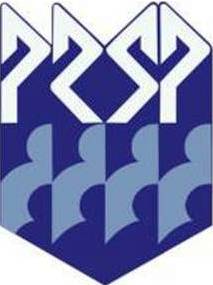 PUBLIC RELATIONS SOCIETY OF THE PHILIPPINES
Ethical PR Practice
Bong R. Osorio
President, Public Relations Society of the Philippines  
1st ASEAN PR Summit
Batam, Indonesia
February 5, 2015
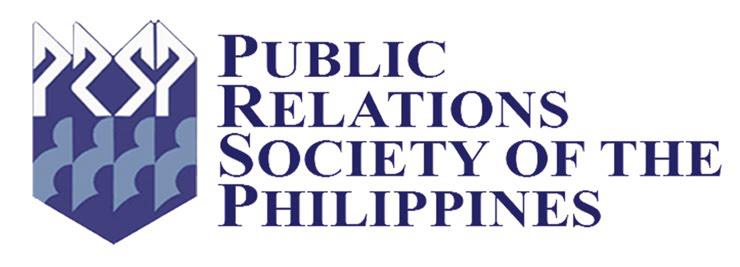 A little bit of history… JOSE A. CARPIO is known as the Father of Philippine PR. He saw PR as  more than just publicity.  He introduced the management function of PR ---  A PLANNED PROGRAM of policies and behavior designed to build public confidence in and understanding of an individual or an organization. .
In 1957, Carpio founded the PUBLIC RELATIONS SOCIETY OF THE PHILIPPINES (PRSP), which would soon singlehandedly spur the growth of Philippine PR through seminars, training programs, workshops, awards, contacts, publications and networking. PRSP also introduced a four-year PR CURRICULUM, which was approved by the Ministry of Education and Culture, to several Philippine universities.
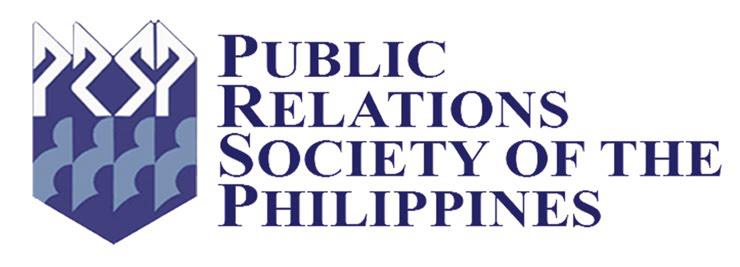 Now PRSP is the country’s premier organization of PR professionals

 Has a 9-member board, Presidents’ Council, 11 Committees (PR Congress, Anvil Awards, GMM, Membership, Accreditation & Ethics, Finance/Ways & Means, Professional Development, Publicity, Publication, Student Affairs, CSR)

 207 members to date
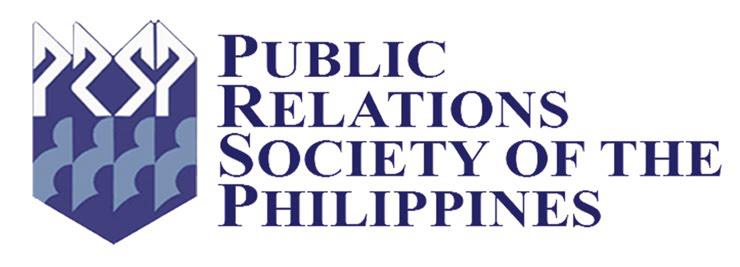 MISSION

Steer the country toward progress while preserving its precious heritage and culture, serve affiliate organizations to the best of its abilities guided only by the highest ethical standards, and lead the way in the development, refinement  and dissemination of knowledge and skills of the profession in the Asia Pacific region.
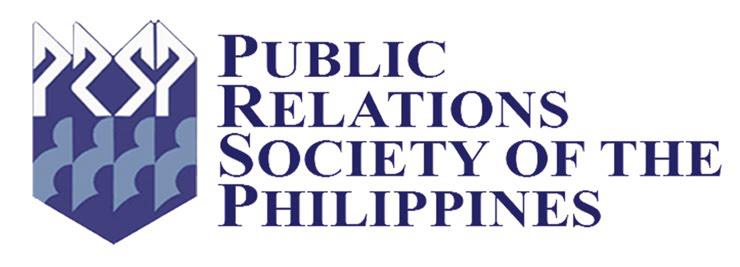 VISION

 Professional development of individual members

 Recognition of high craftsmanship and its strategic 
     role in management functions

Social commitment

 Proactive involvement in issues, concerns and demands of public relations and communication
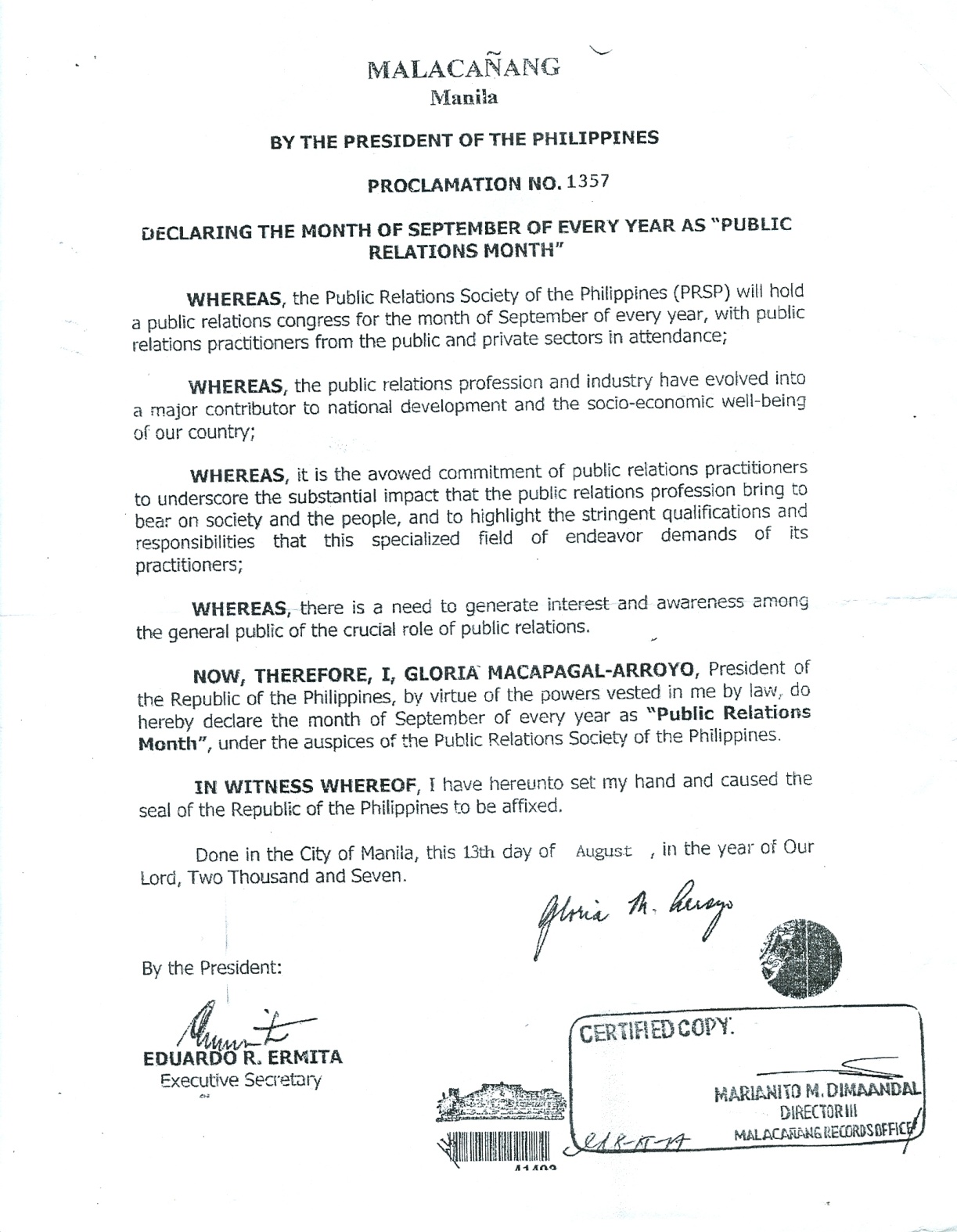 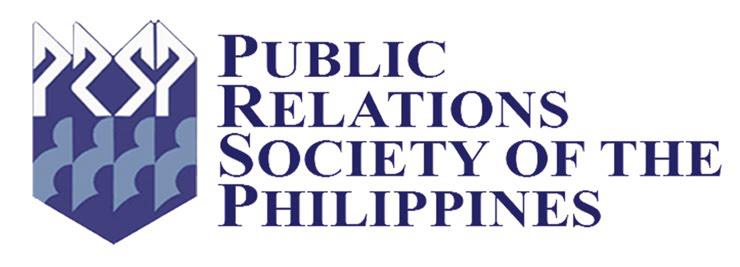 Presidential Proclamation No. 1357

 Declares the month of September of every year as 
PR month in the Philippines
 It identifies the holding of the National PR Congress by the PRSP as 
the PR month’s major highlight
 It also puts under the auspices of the PRSP the declaration of every year 
as “PR month”
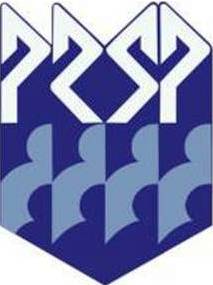 PUBLIC RELATIONS SOCIETY OF THE PHILIPPINES
12 General Principles 
of the Public Relations Society of the Philippines (PRSP) 
Code of Ethics
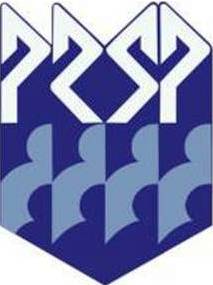 PUBLIC RELATIONS SOCIETY OF THE PHILIPPINES
1. Conduct our professional way of life with the interests of the public as our basic and primary guide.
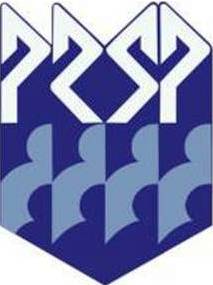 PUBLIC RELATIONS SOCIETY OF THE PHILIPPINES
2. Conduct our activities in full accordance with the accepted standards of trust, objectivity, accuracy and good taste.
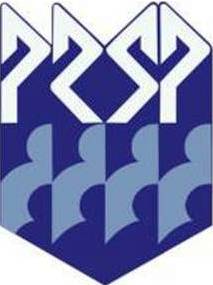 PUBLIC RELATIONS SOCIETY OF THE PHILIPPINES
3. Uphold the rule of law and the dictates of public order, public policy, morals and good customs.
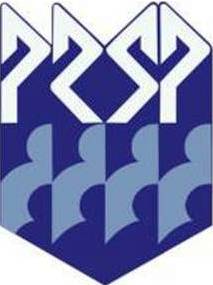 PUBLIC RELATIONS SOCIETY OF THE PHILIPPINES
4. Help promote the concept of social justice.
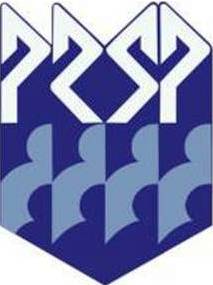 PUBLIC RELATIONS SOCIETY OF THE PHILIPPINES
5. Foster harmonious relationship and establish fair dealings at all times with other companies, fellow practitioners, the general and special publics.
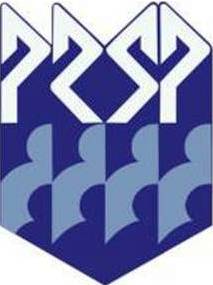 PUBLIC RELATIONS SOCIETY OF THE PHILIPPINES
6. Protect the interest of our clients or companies by being faithful to our commitments to them, against which shall not represent conflicting or competing interests, unless full consent is given by all interested parties with full disclosure of facts.
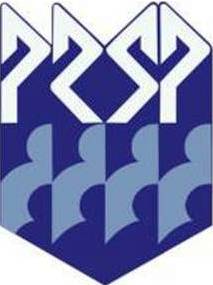 PUBLIC RELATIONS SOCIETY OF THE PHILIPPINES
7.  Refuse all other obligations, which hamper the effective and efficient performance of our duties to our clients and publics.
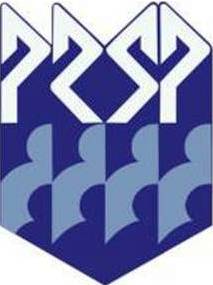 PUBLIC RELATIONS SOCIETY OF THE PHILIPPINES
8.  Adhere closely to the established guidelines and ethics for the use of the mass media or any other channels of communication.
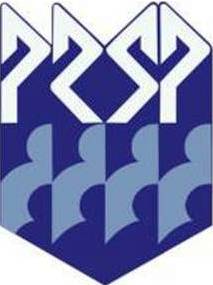 PUBLIC RELATIONS SOCIETY OF THE PHILIPPINES
9. Safeguard the confidence of our present and former clients or companies by keeping trade secrets of or other information of similar nature, unless a competent government authority, by reason of national security or public policy, orders their disclosure.
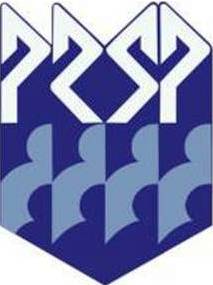 PUBLIC RELATIONS SOCIETY OF THE PHILIPPINES
10. Refuse any form of valuable consideration for a service, involving the profession, from any one other than our clients or companies, even if it does not involve conflicting interests, unless all interested parties give full consent.
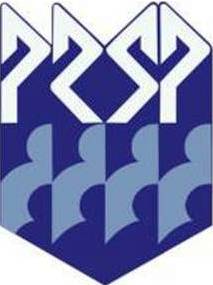 PUBLIC RELATIONS SOCIETY OF THE PHILIPPINES
11. Avoid at all times pursuing any activity prejudicial to the interest of the society or inconsistent with the dictates of this code.
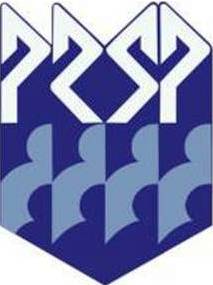 PUBLIC RELATIONS SOCIETY OF THE PHILIPPINES
12.  Uphold the accepted principle of Ethics that the end does not justify the means.
"PR means telling the truth and working ethically – even when all the media want is headlines and all the public wants is scapegoats. Public relations fails when there is no integrity." 
     - Viv Segal of Sefin Marketing
“Ethical behavior is doing the right thing when no one else is watching- even when doing the wrong thing is legal.” 
 - Aldo Leopold
Thank you.